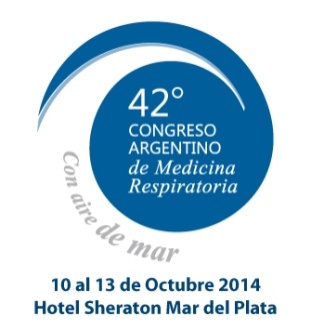 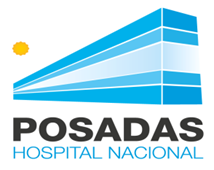 Caso Clínico
Galperin, Ma. De los Angeles
Htal. Posadas
2014
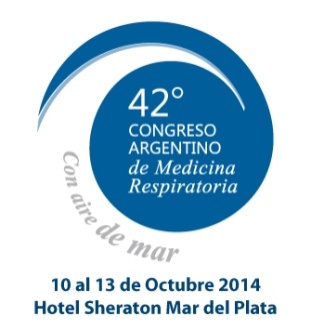 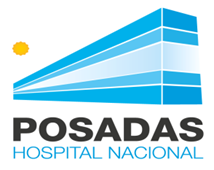 Paciente masculino, 59 años.
Ex tabaquista 100 pack/year.
EPOC Gold C, en tratamiento con broncodilatadores y corticoides inhalados.
Tc de tórax con enfisema y bullas.
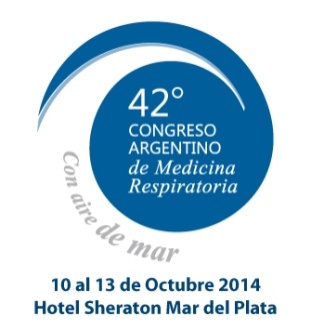 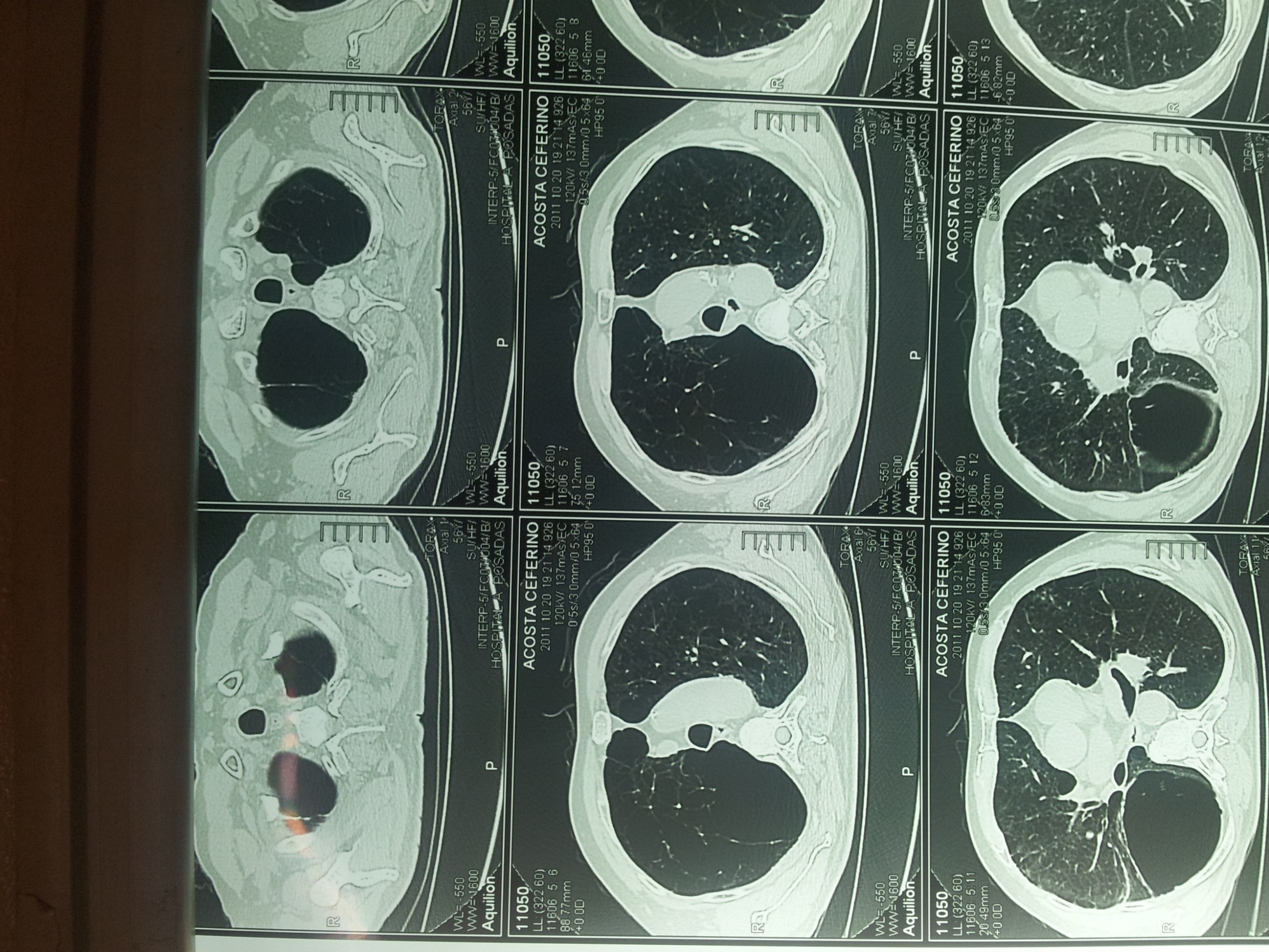 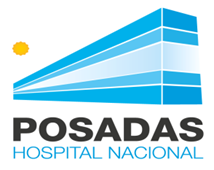 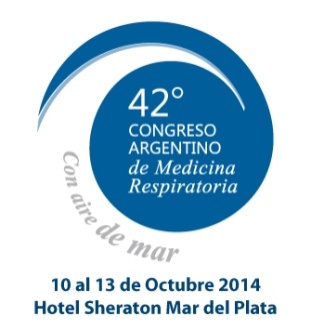 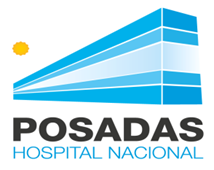 Consulta por 10 días de evolución de fiebre y tos con expectoración mucopurulenta.

A su ingreso se constata 
      TA 130/80 mmHg         FC: 140 X ´ 
  FR 32 X ´        T° 38,2°          Sp02 95%

Buena dinámica ventilatoria con crepitantes a nivel del campo medio derecho.
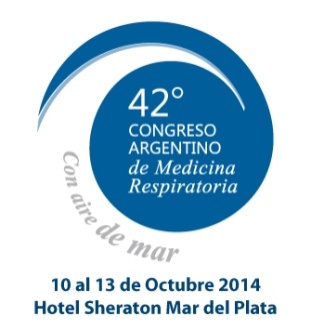 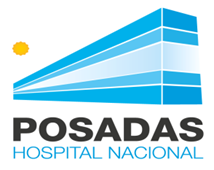 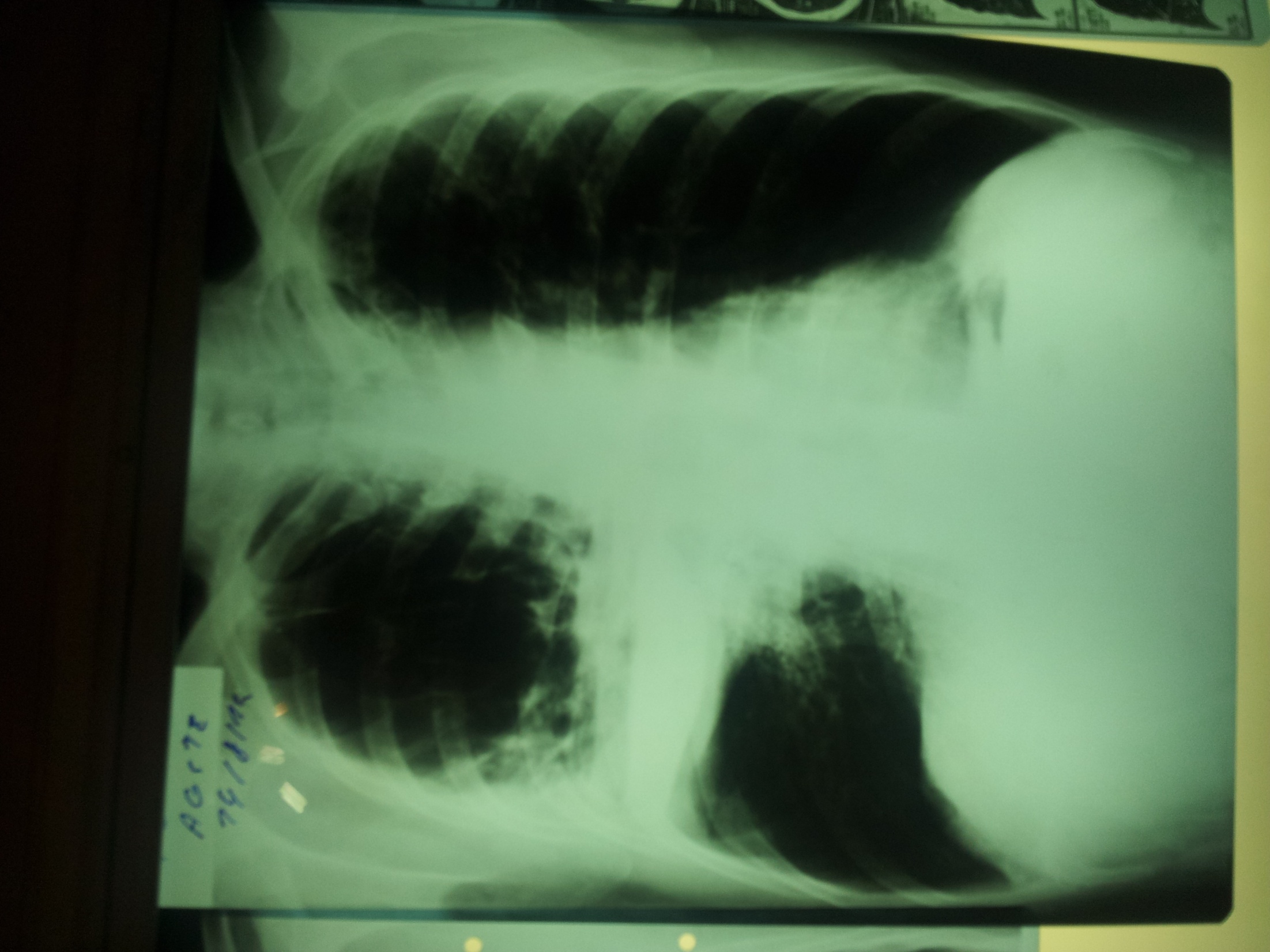 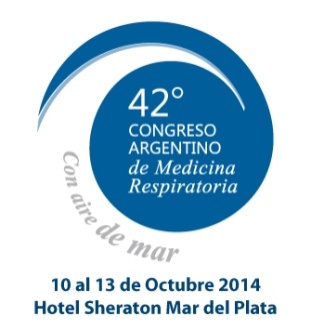 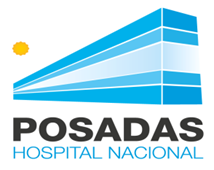 Laboratorio: Hto 38%, Hb 13g/dl, GB  10200/mm3, Plq 280000mm3, Glu 2,70g/l, urea 0,50g/l, Na 121mmol/L.

Se interna en sala general y se inicia tratamiento antibiótico con Ampicilina- sulbactam y claritromicina.

Se recibe resultado de antígeno urinario positivo para neumococo.
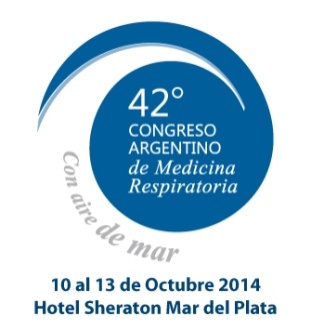 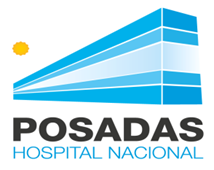 Presenta persistencia febril a las 72 horas de internación. Se decide realizar TC de tórax.
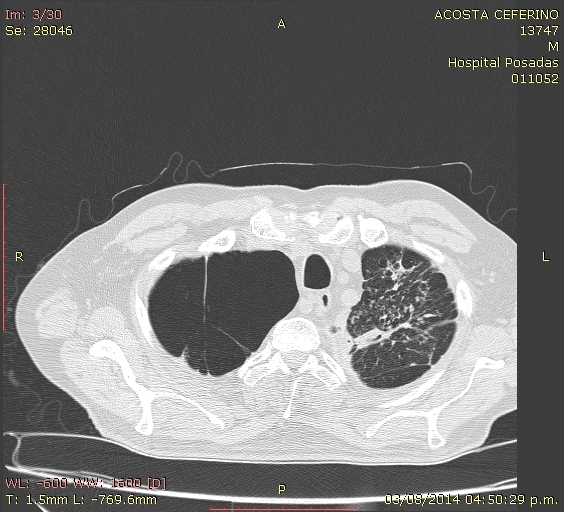 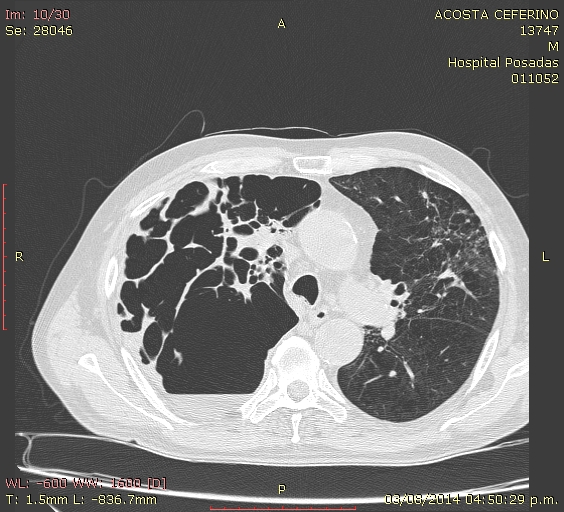 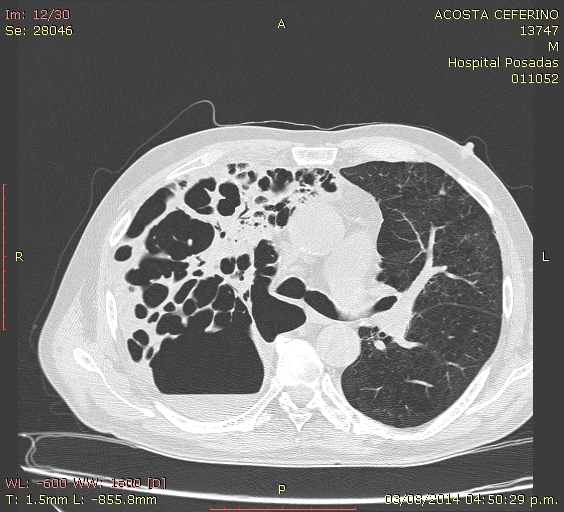 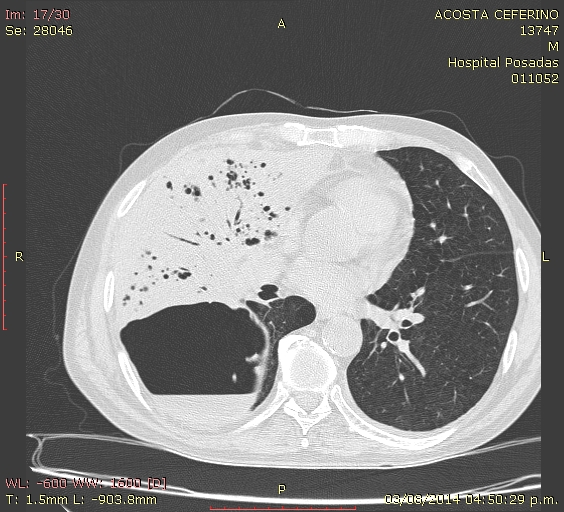 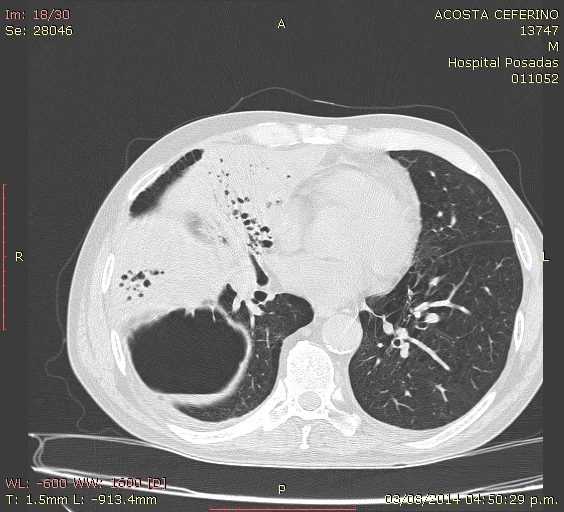 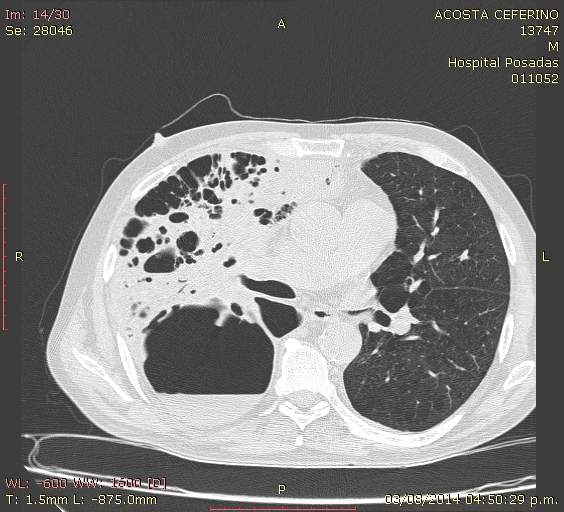 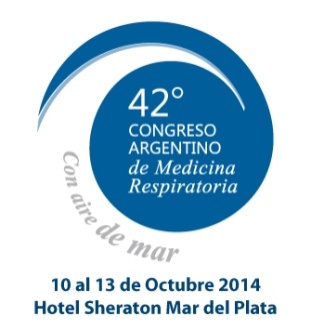 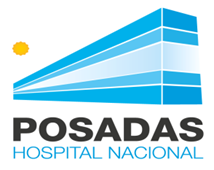 Se rota tratamiento antibiótico  a piperacilina tazobactam + vancomicina, previa toma de hemocultivos y broncoscopía.
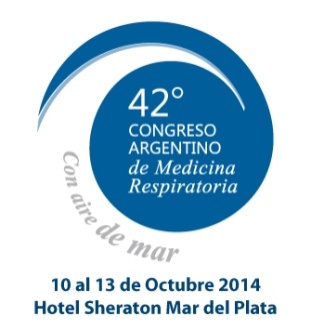 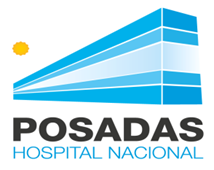 ?
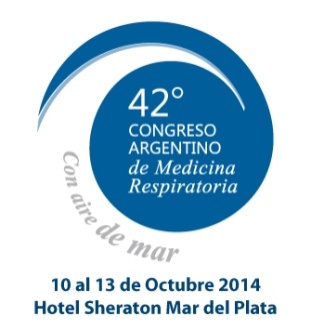 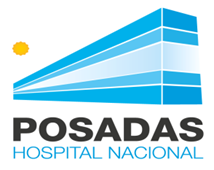 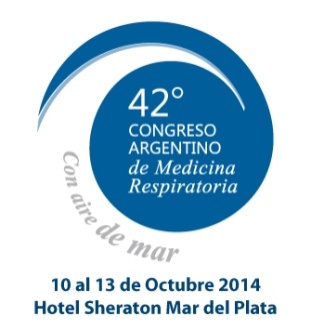 Broncoscopía

LB: directo>> ZN+
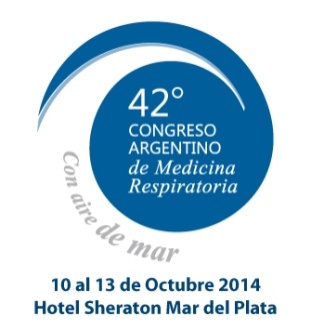 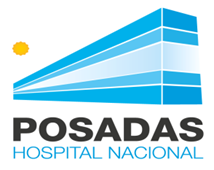 Gracias!